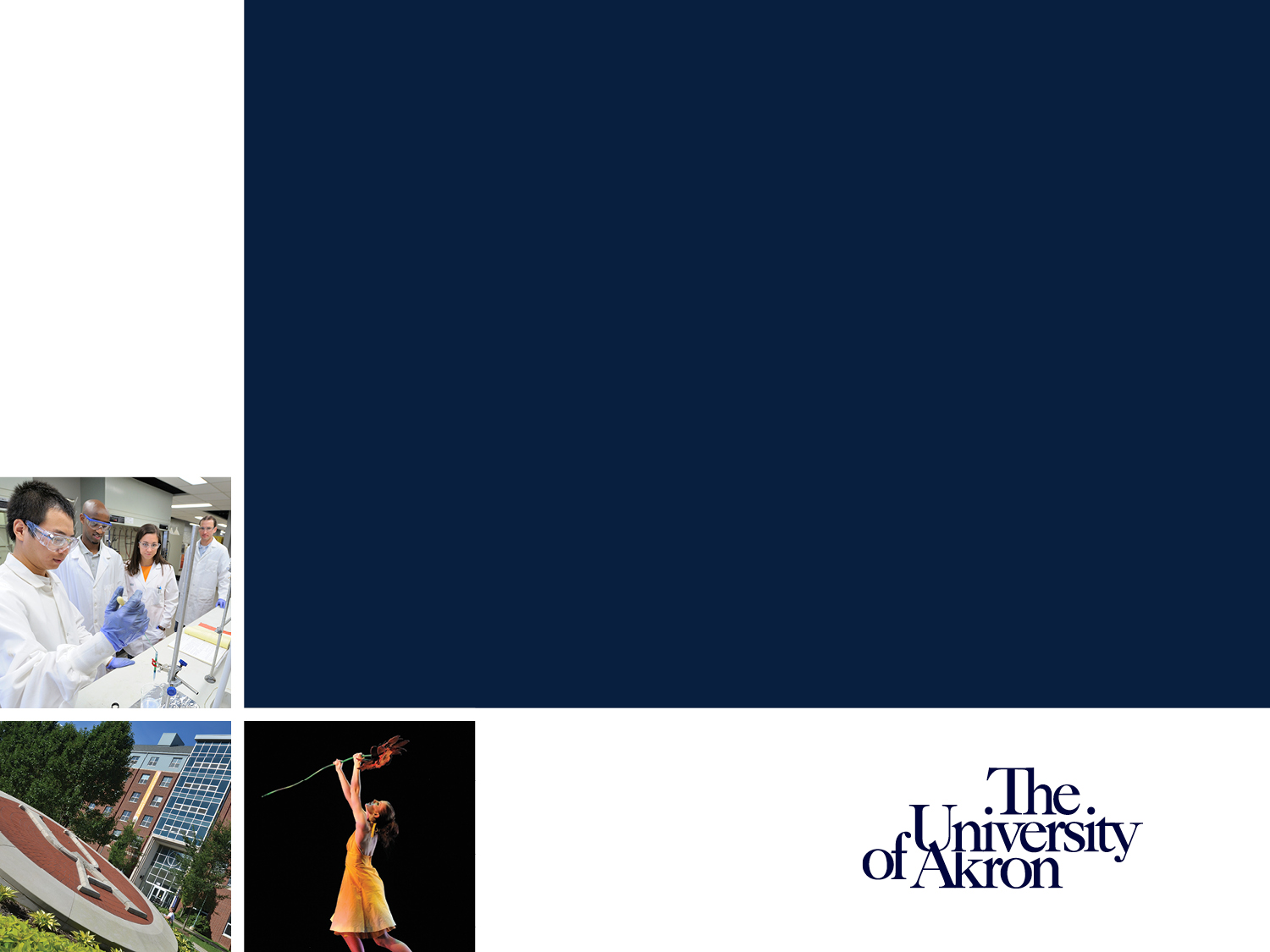 Michelle Byrne
University Assessment Director
Co-leader of Institute for Teaching & Learning
Associate Professor of Composition & Technical Writing
Assessment& The Institute for Teaching and Learning
[Speaker Notes: Introduce myself]
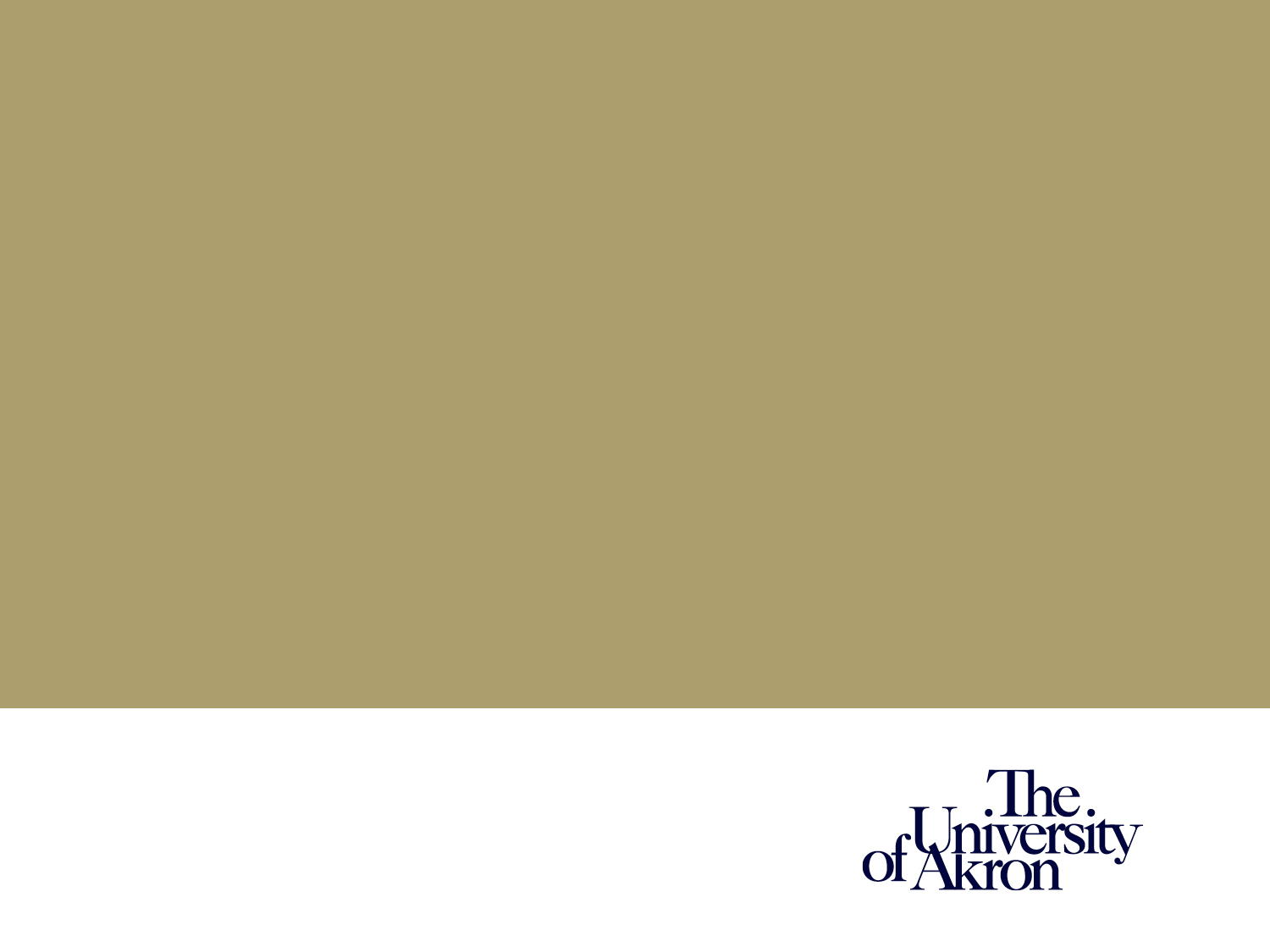 Assessment
What do we want our students to know?
How do we know they achieved that?
[Speaker Notes: Why assessment is important]
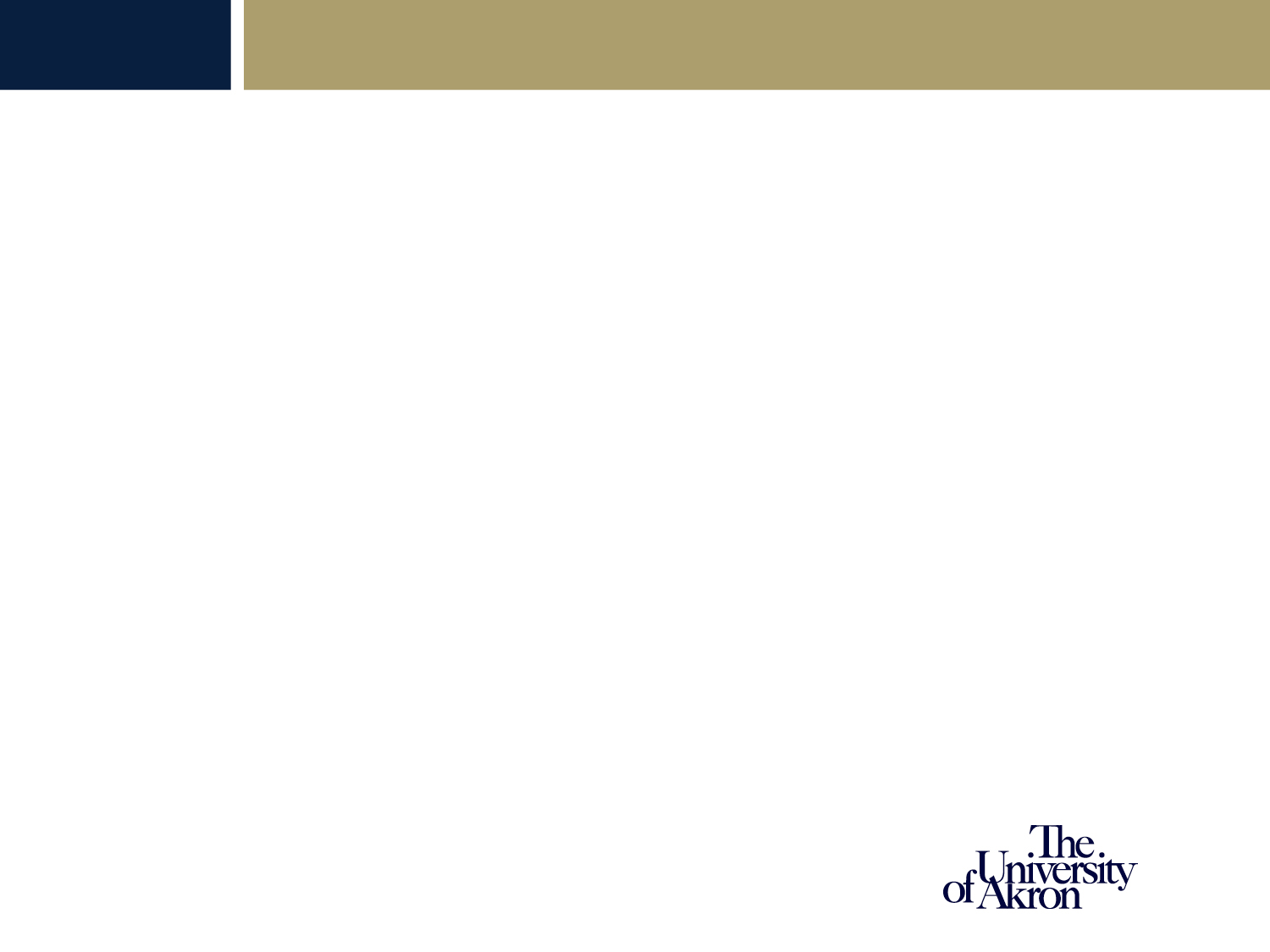 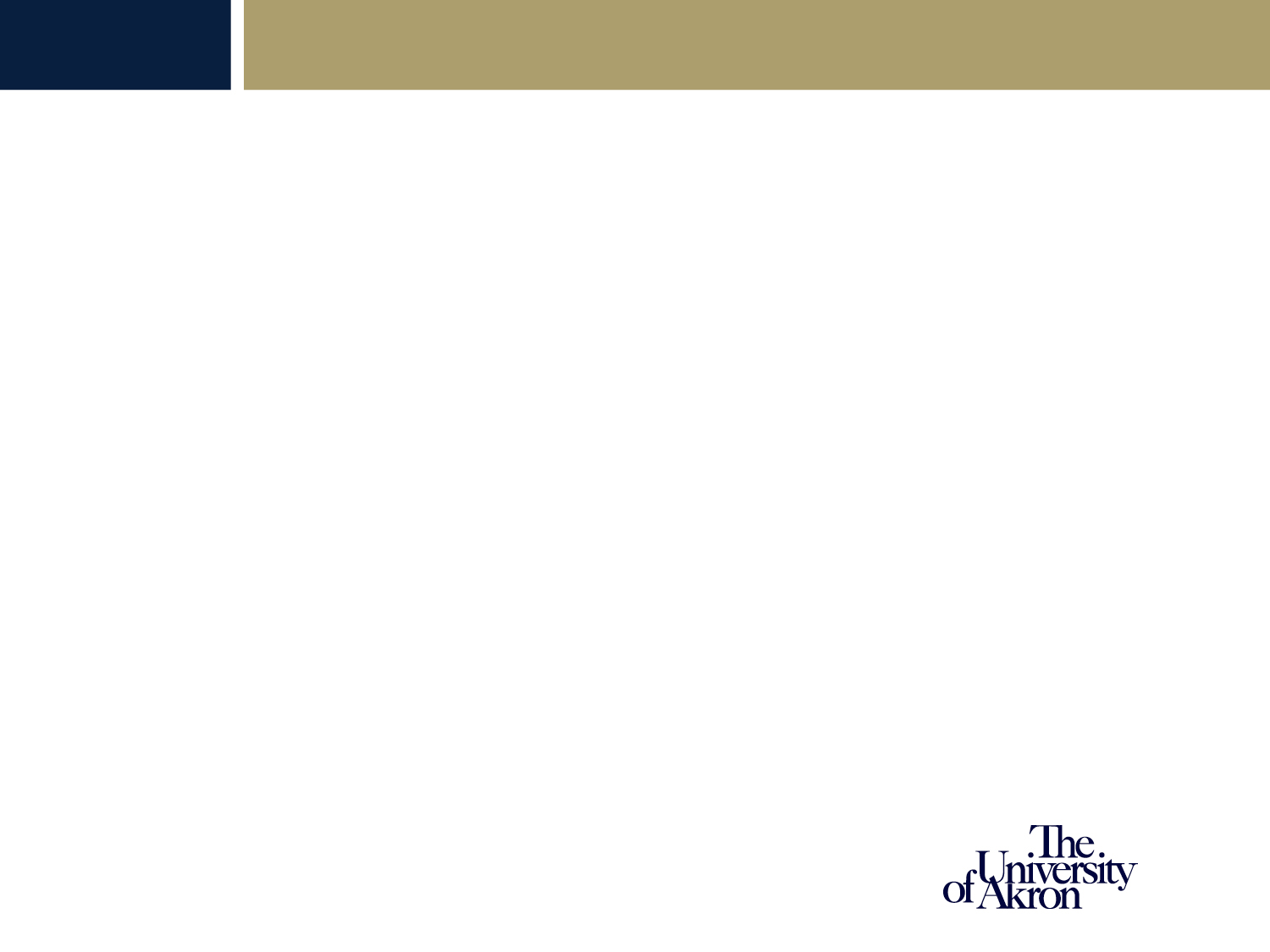 Assessment at UA
Departments & Programs
Assessment at UA
College Assessment Teams
University Assessment Committee
University Assessment Director
Vice Provost for Academic Affairs
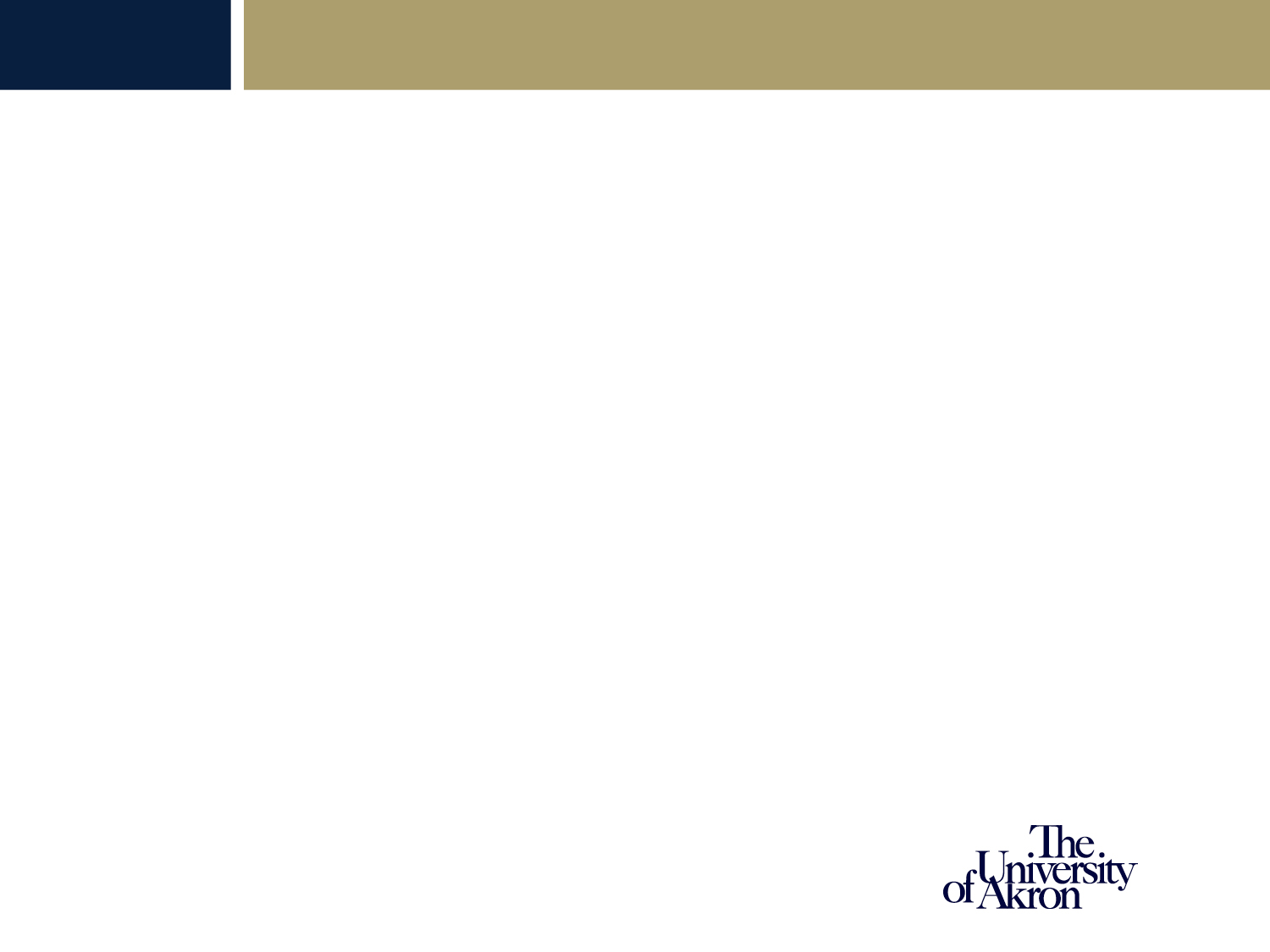 ***Important Note***
Use the syllabus, assignments, reading, textbooks and other course materials provided by your department.
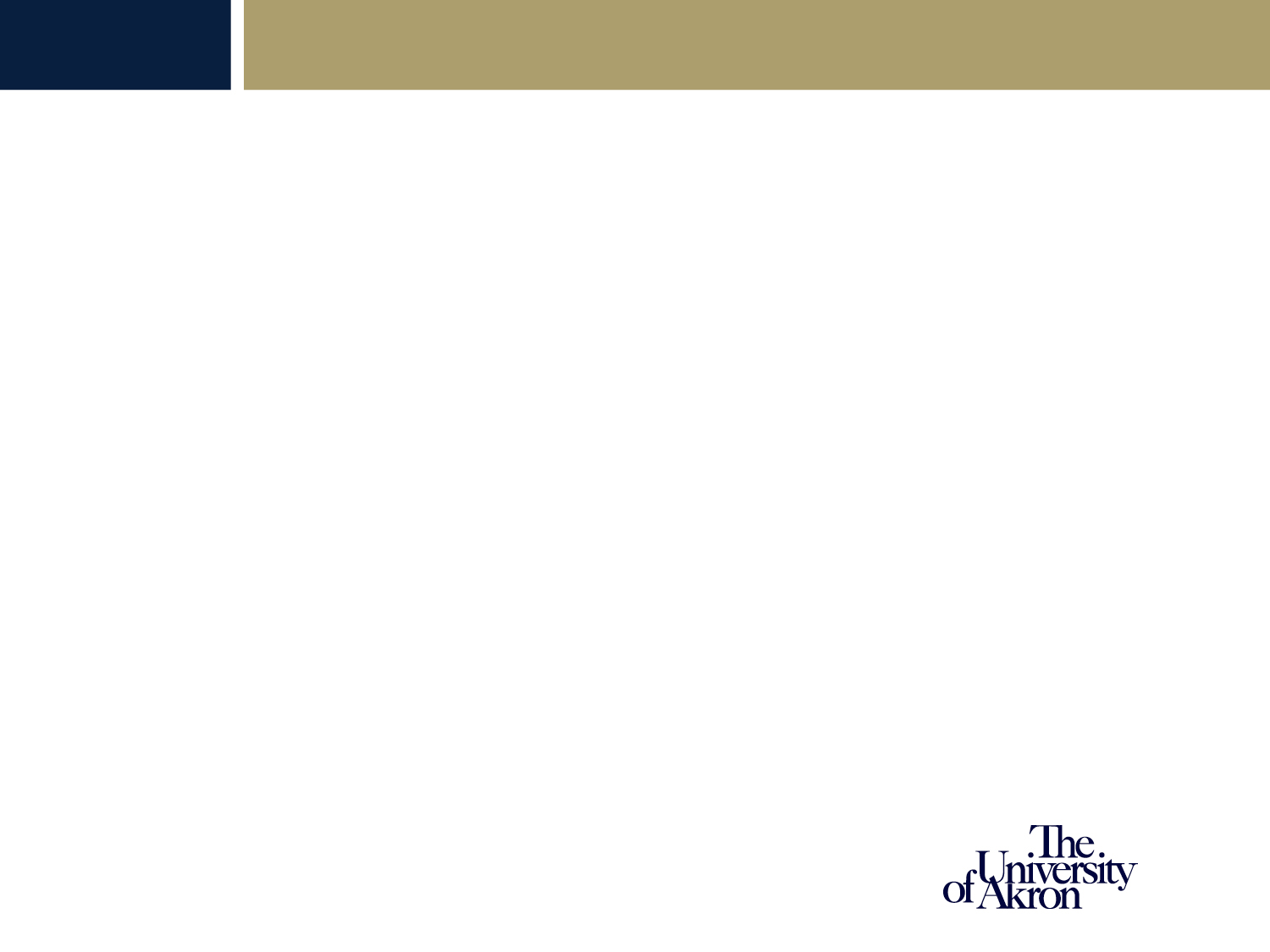 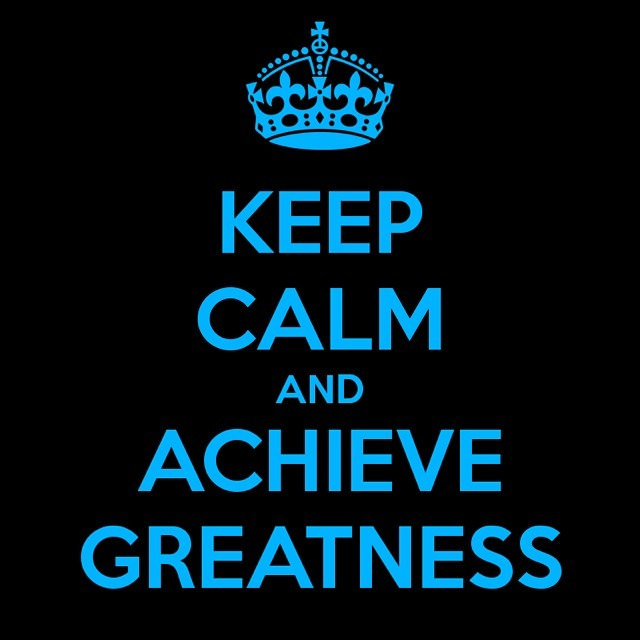 Outcomes

Program

Course
Source: https://www.flickr.com/photos/ikoka/14530689040
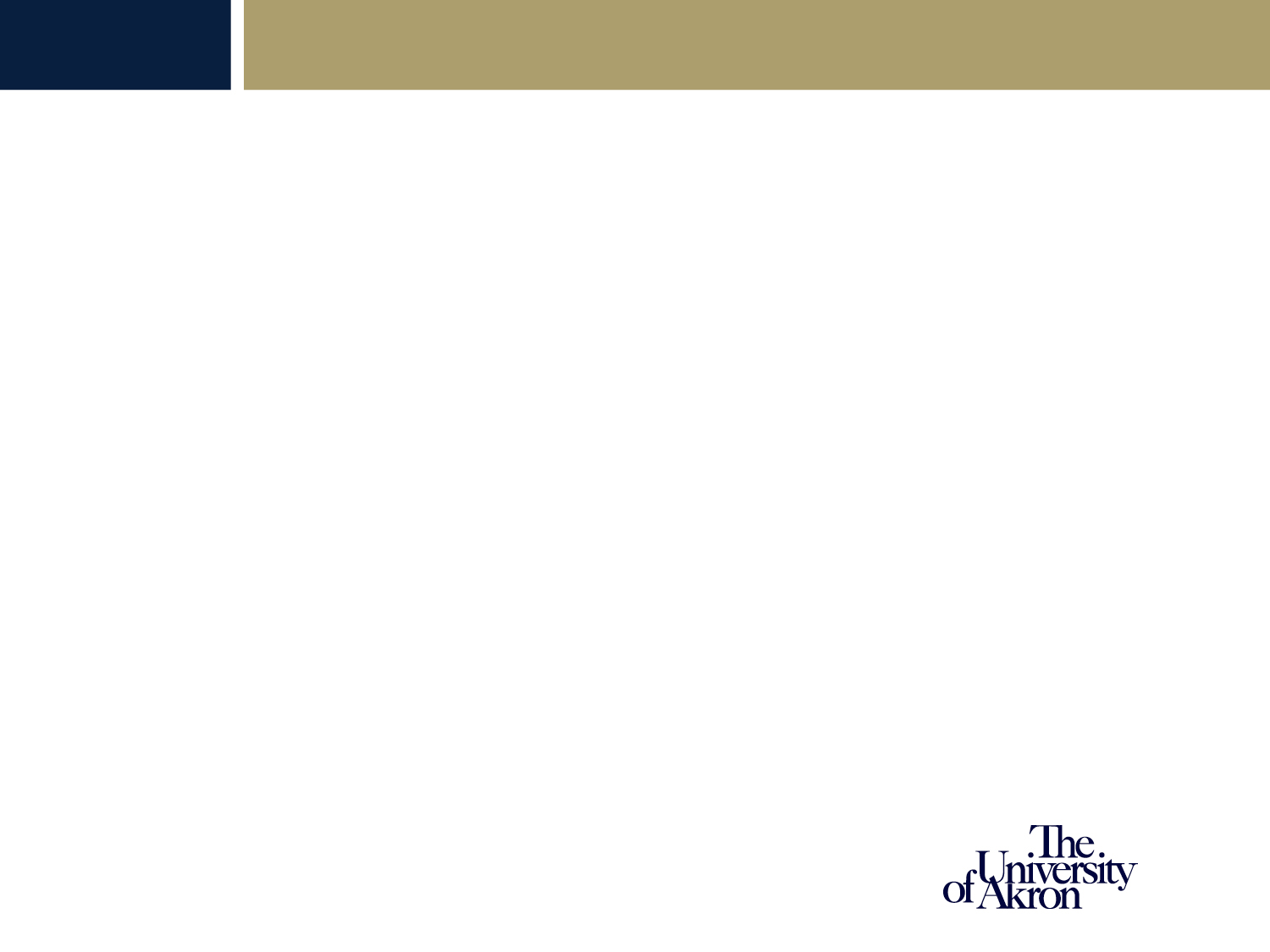 Clarify Expectations:

Success in class
Achievement on assignment/exam
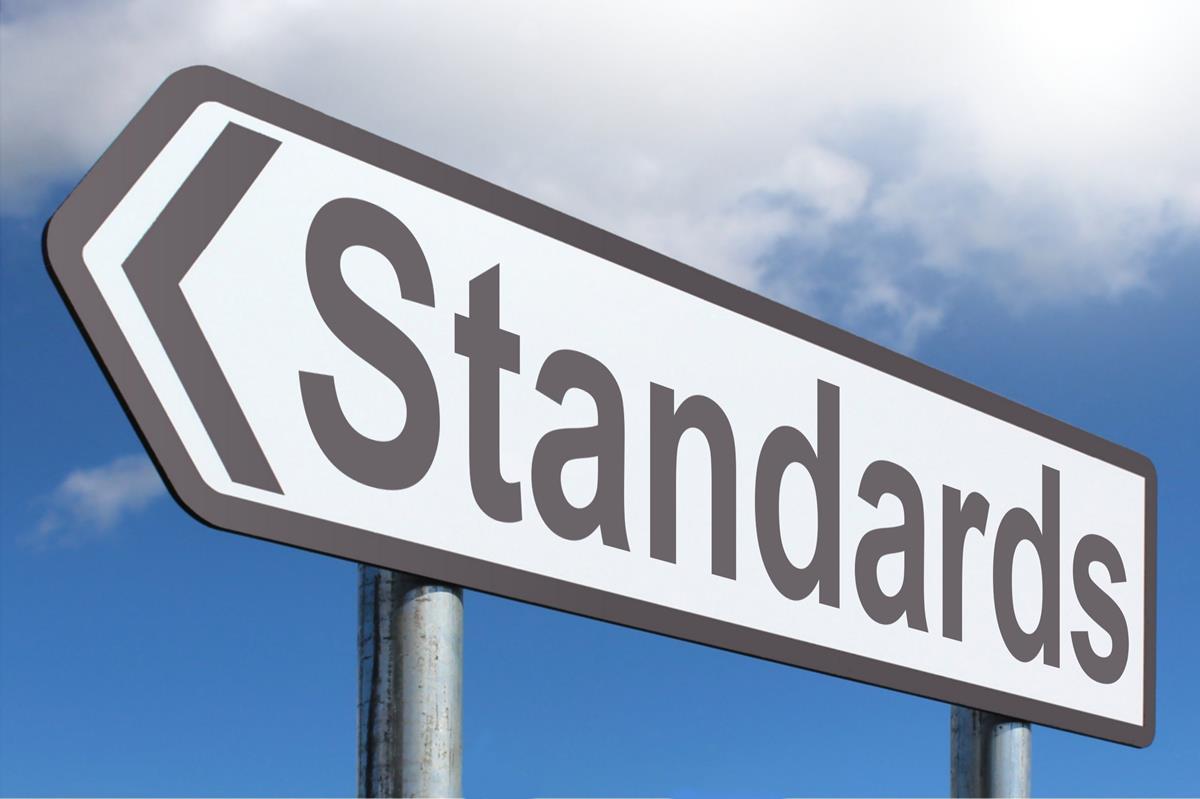 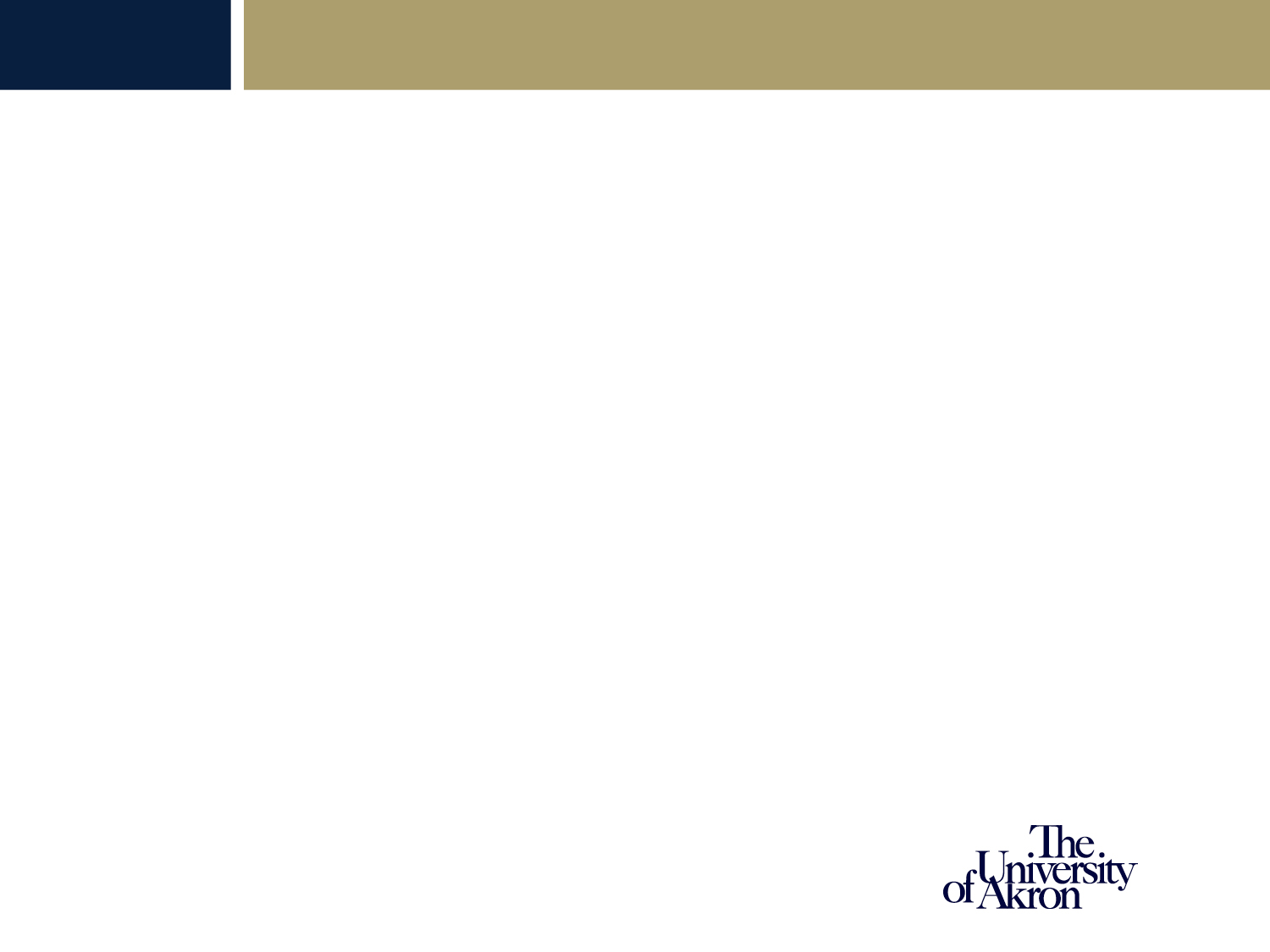 Syllabus Course Outcomes

Demonstrate the ability to use a writing process to compose texts.
Demonstrate the ability to produce writing that is logically structured and that contains a clear, coherent, and well-supported thesis.
Demonstrate the ability to gather, assess, present, and document researched material.
Demonstrate the ability to read, write, and think critically.
Assignment Outcomes

Evaluate sources (Course outcome 3)
Synthesize information (Course outcomes 1 & 4)
Draw conclusions from data (Course outcomes 2 & 4)
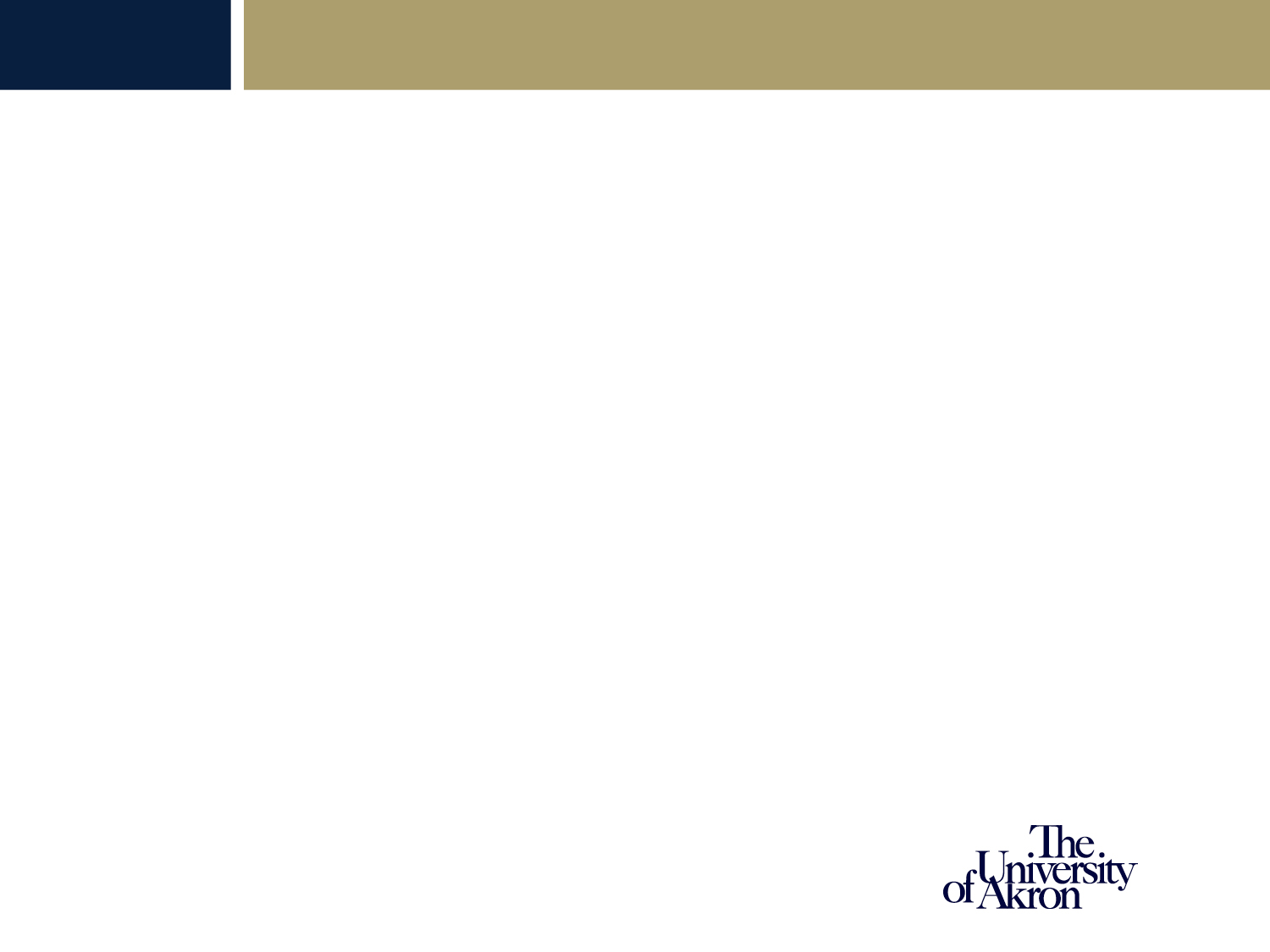 Formative
Early
Often
Improving skills, knowledge
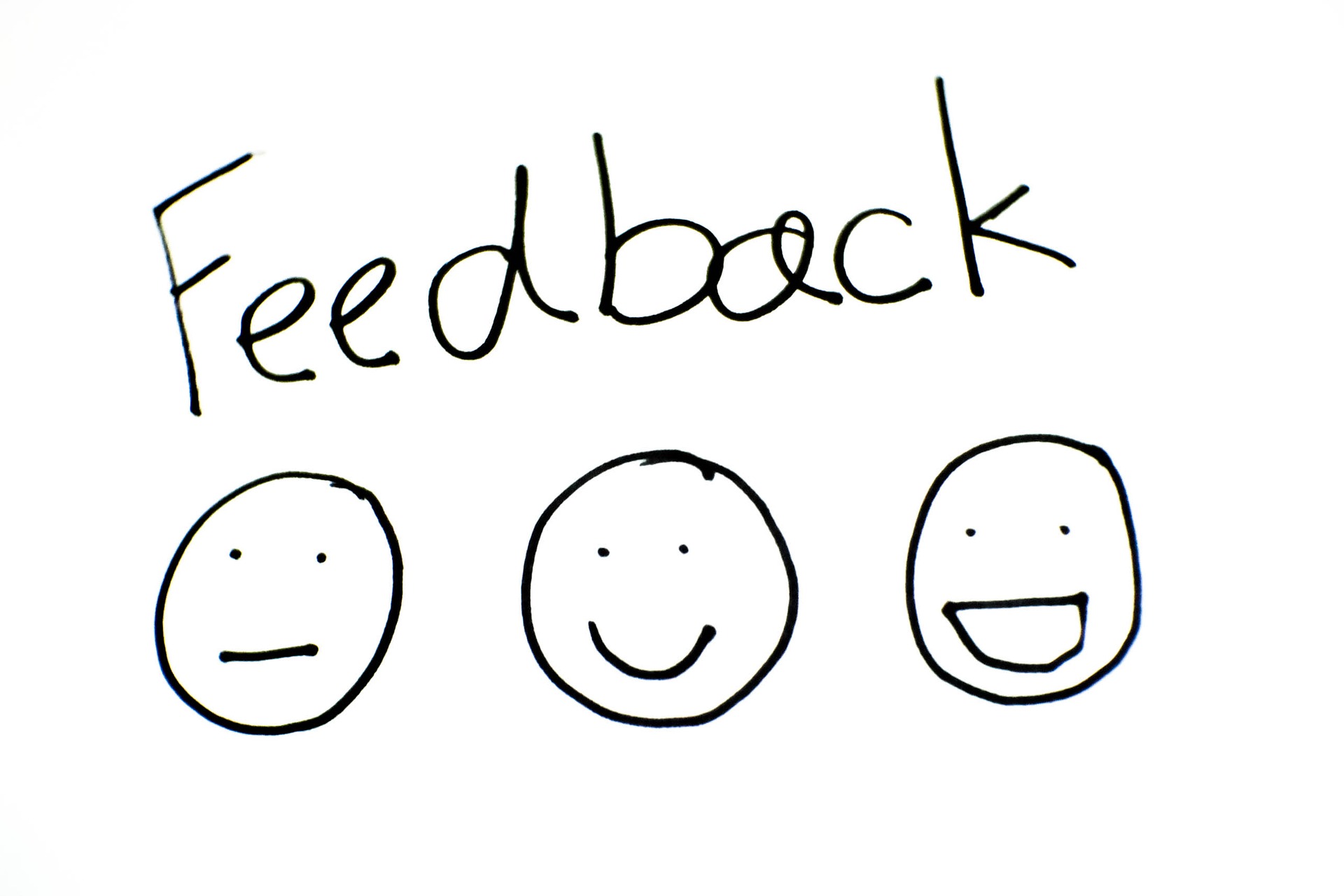 Summative
Conclusion
Achieved the course outcome
Source: https://www.maxpixel.net/Service-Buy-And-Sell-After-Service-Opinion-Feedback-2313803
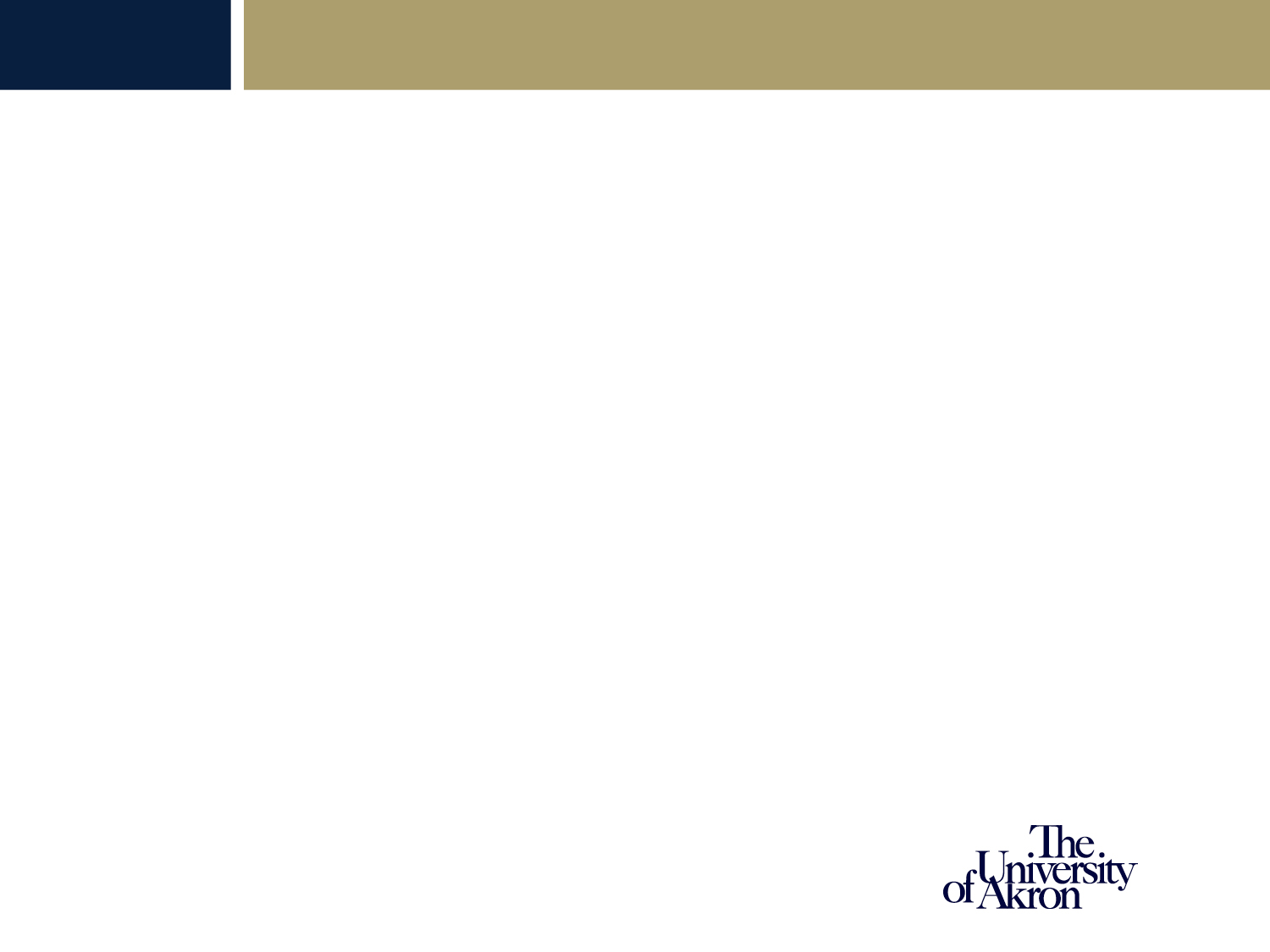 Comments (written or in conference)
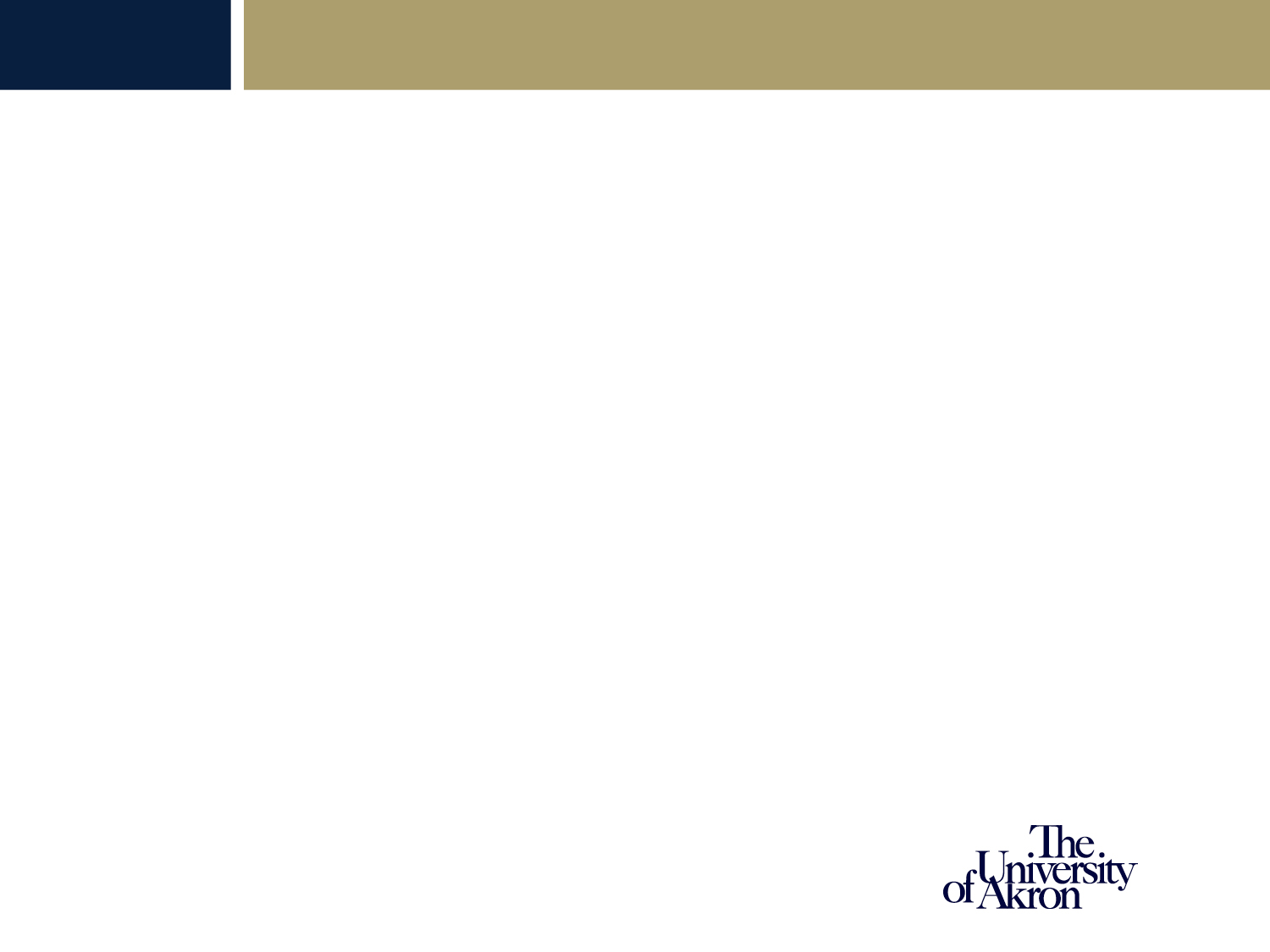 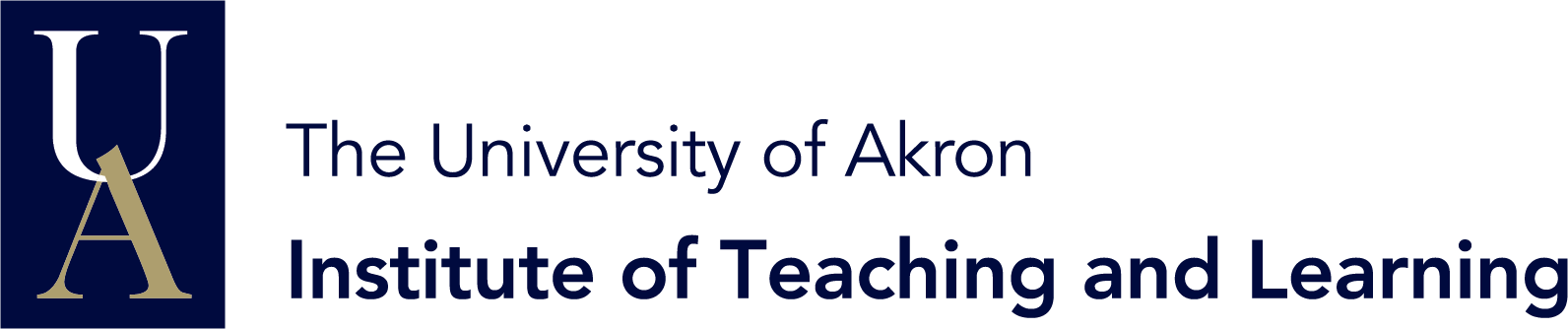 Leadership Team:
Dr. Janet Bean, Coordinator of General Education
Michelle Byrne, Assessment Director
Aimée DeChambeau, Dean of the Libraries
Wendy Lampner, Director of Instructional Services
4th Floor Leigh Hall
Directly below the Graduate School offices
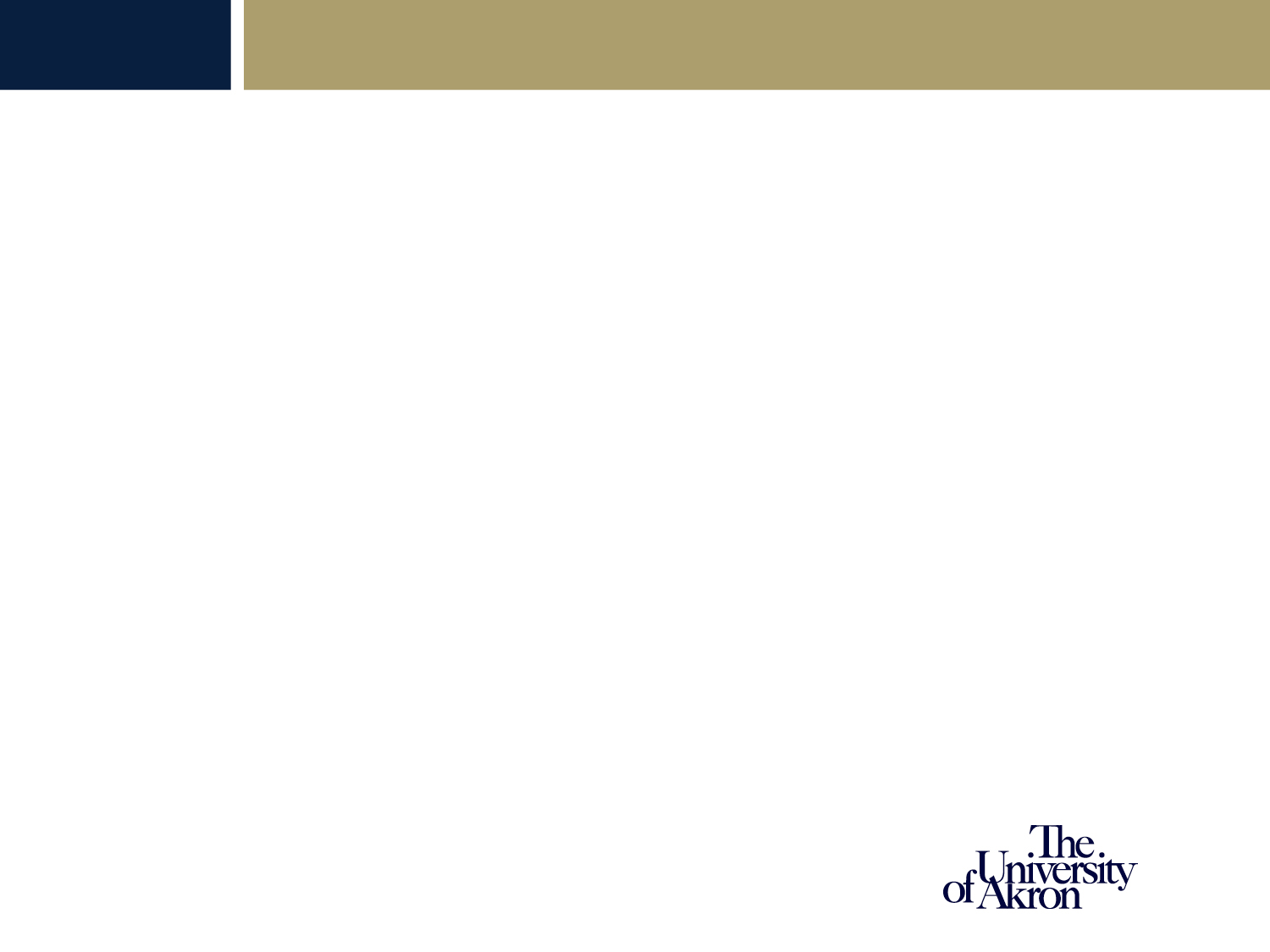 Teaching Tips for Day One
Adapted from L.Dee Fink
Setting the Tone for the Semester
Involve students quickly
Identify the value and importance of the subject
Set expectations
For behavior
For time spent in class
Students expectations for the class
Establish rapport
Reveal something about yourself
Establish credibility
Establish climate
Administrative information
Office hours
Online information
Introduce subject matter
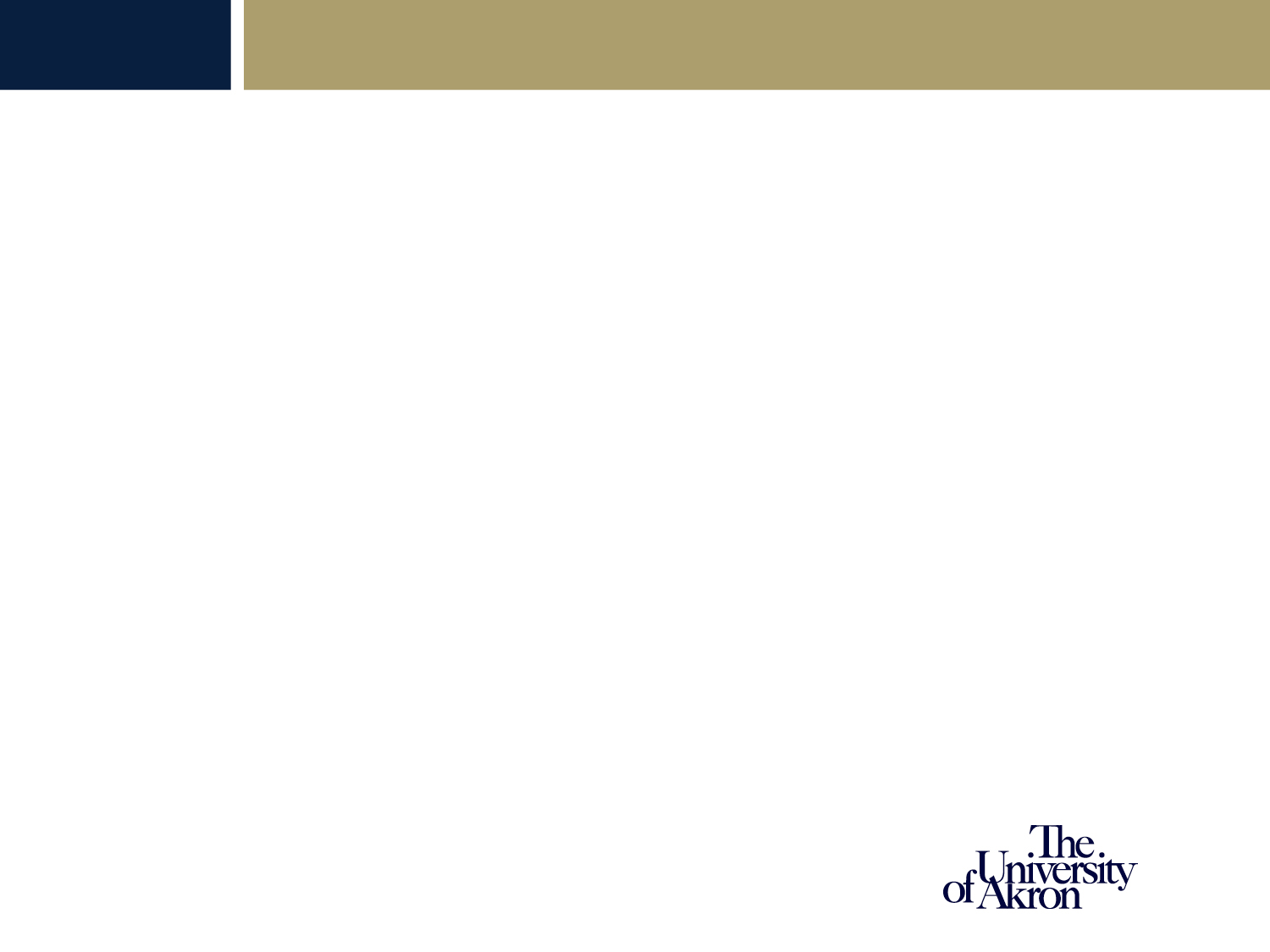 Day One Introductions
Find a partner
Introduce yourself
Establish credibility
Consider how you introduce yourself to your class.
Hallmarks of your authority?
Key words, phrases, indicators of your credibility
Re-introduce yourself to your partner

What things did you use or hear that spoke to credibility?
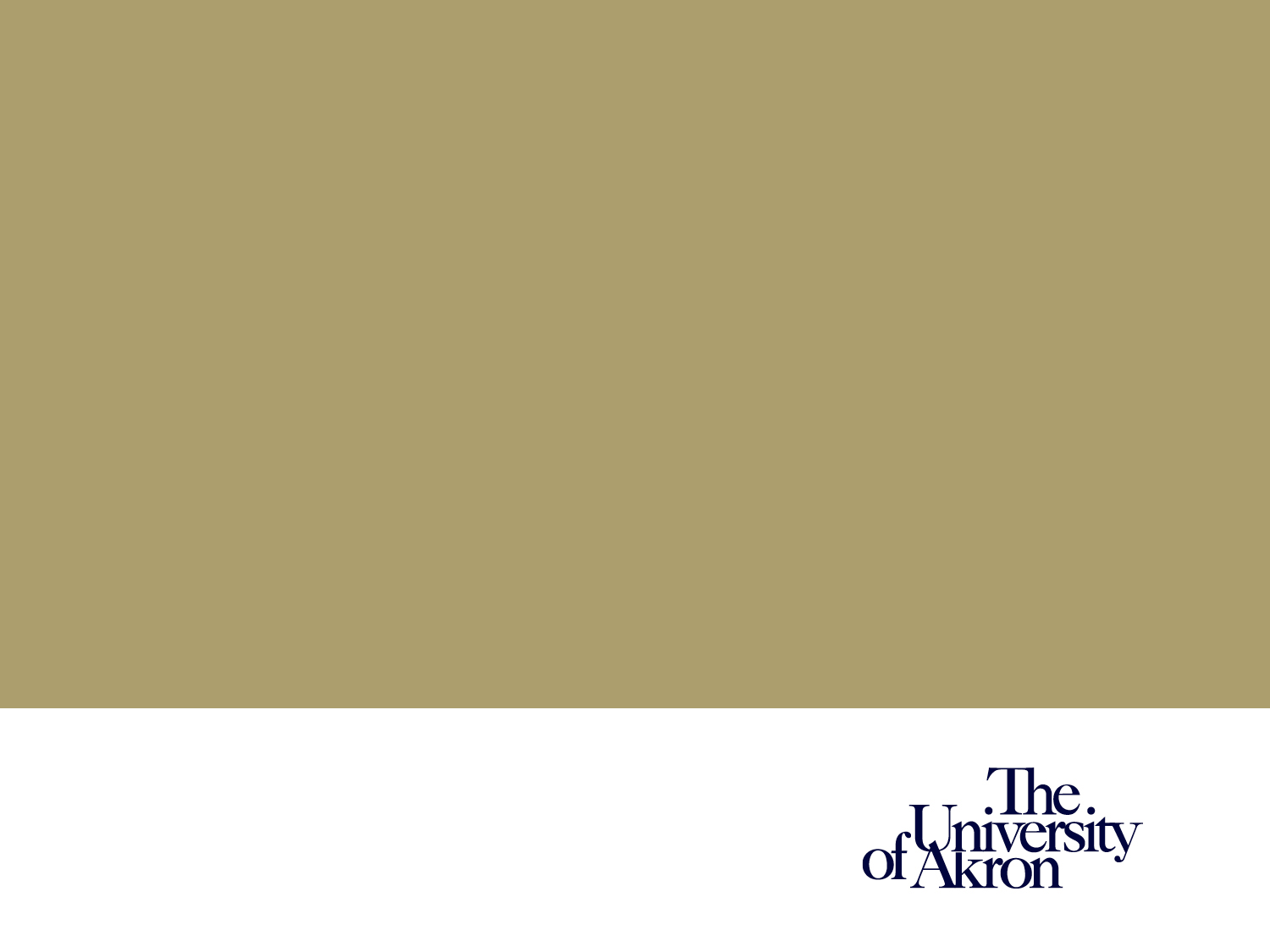 Questions